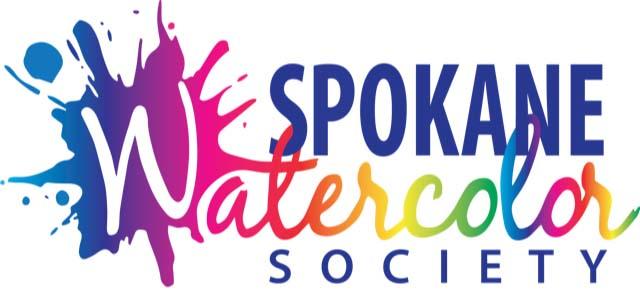 New Members
for January 2024
1
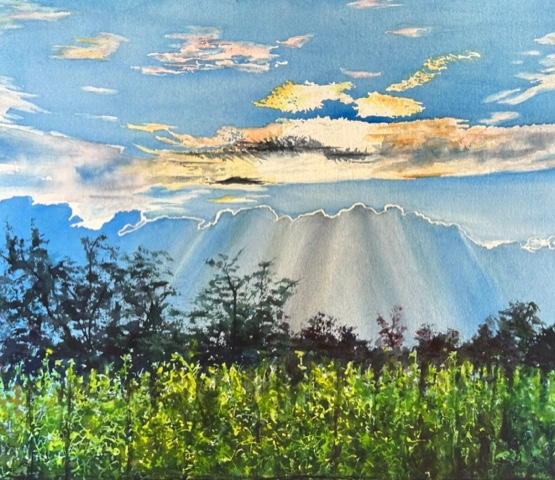 Deborah Bruce
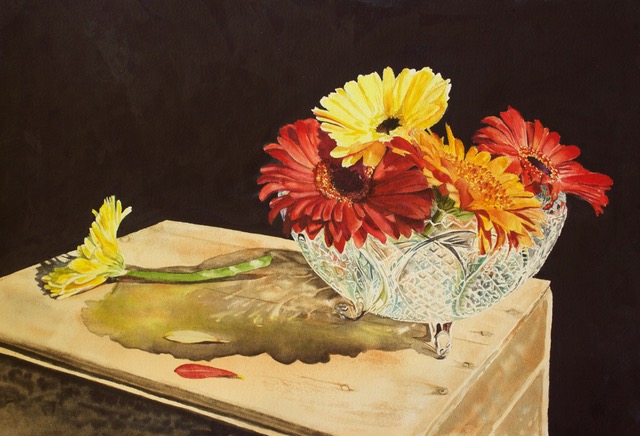 Deborah Bruce
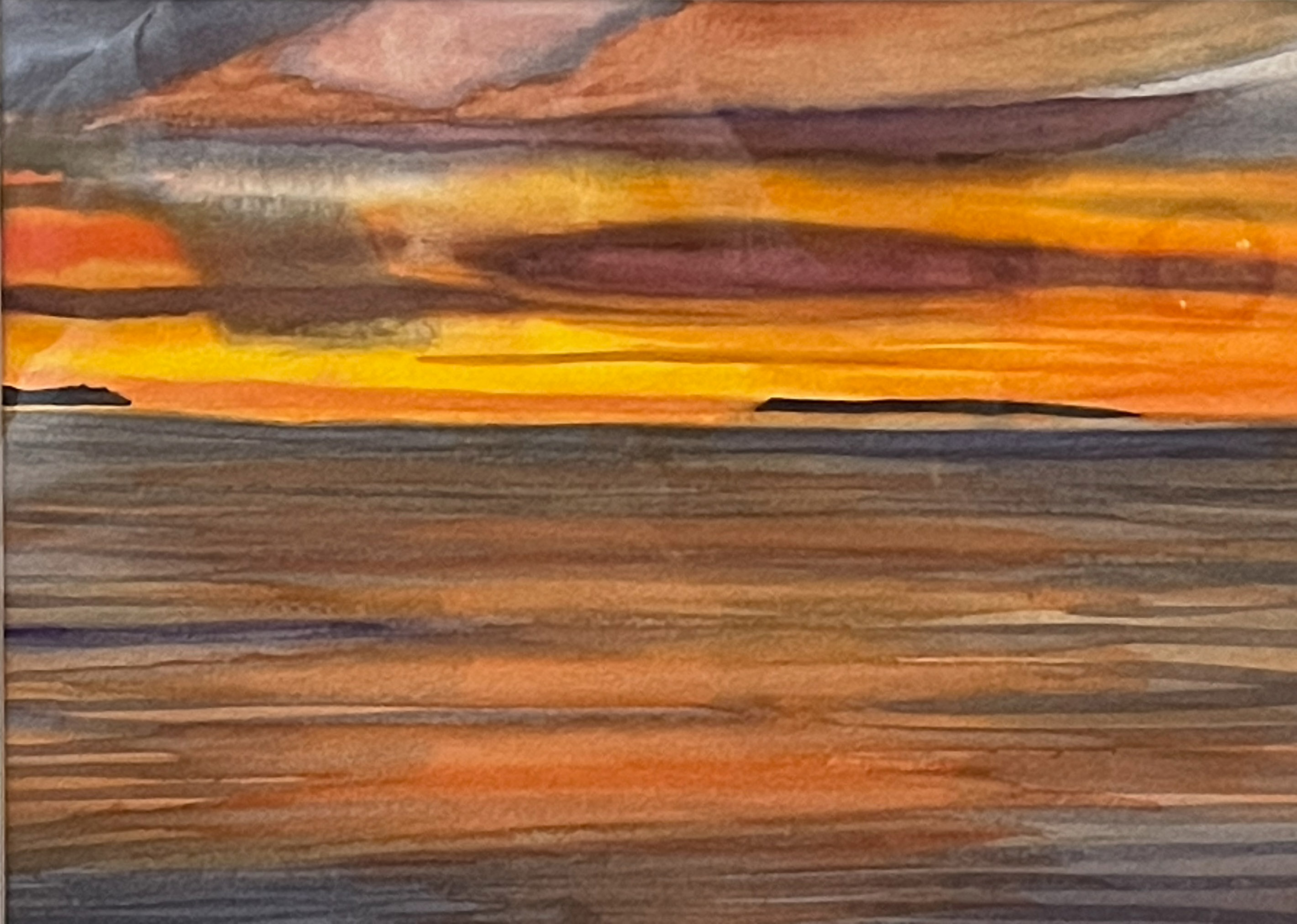 Harriett Mittelberger
4
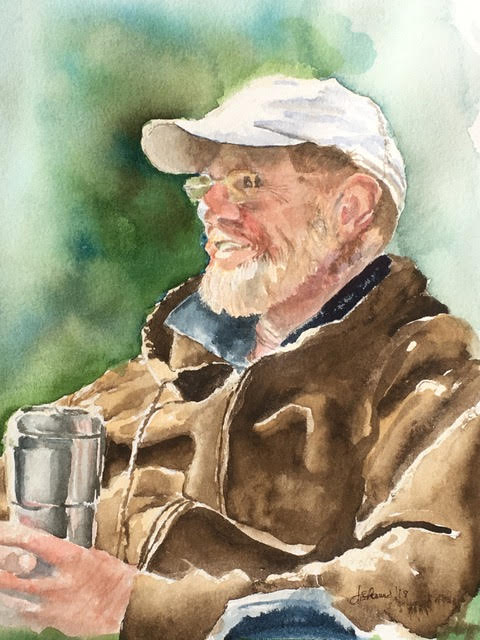 Jacqui Shaw
5
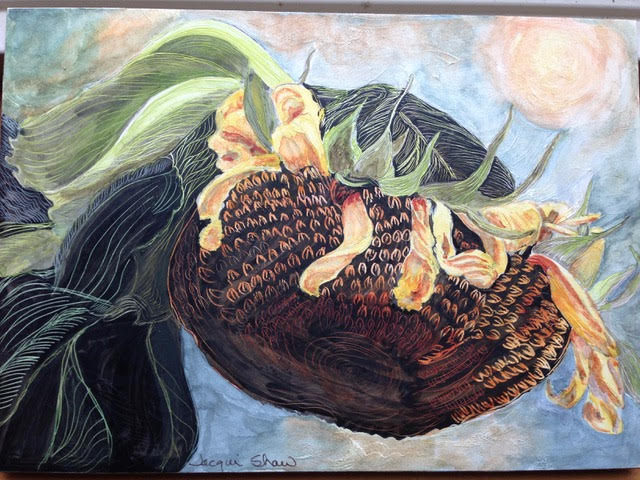 Jacqui Shaw
6
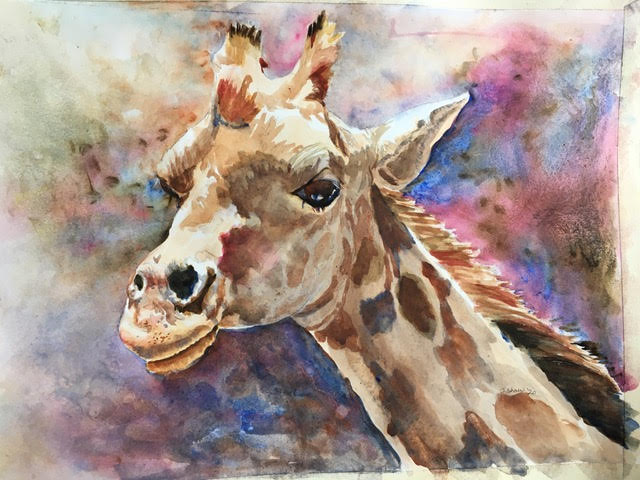 Jacqui Shaw
7
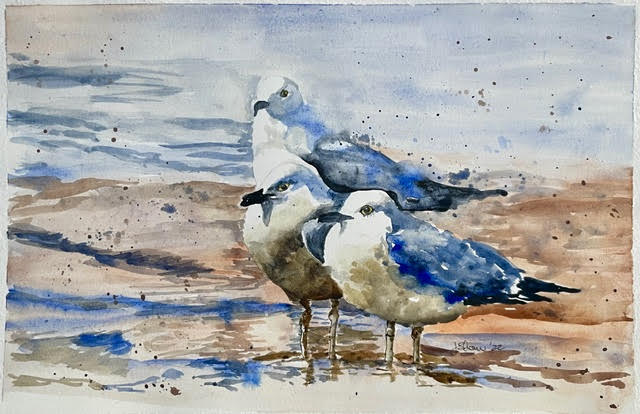 Jacqui Shaw
8